Местоимение
Как часть речи
Общая характеристика местоимения
Местоимение – это самостоятельная часть речи. 
Местоимения - разнородный по значению и грамматическим особенностям класс слов. 
1. Грамматическое значение – «указание».
К местоимениям относятся слова, отвечающие на разные вопросы. Дело в том, что местоимение может замещать любое имя: и существительное, и прилагательное, и числительное. Местоимения не выражают сами значение разных имён, а лишь указывают на них.
2. Морфологические признаки:
•	постоянные – разряд по значению, другие признаки различны, они зависят от того, с какой частью речи соотносится местоимение: с существительным, прилагательным или числительным,
•	изменяемые –  падеж (у большинства местоимений), далее по-разному у местоимений, соотносимых с существительными, прилагательными и числительными.
3. Синтаксическая роль в предложении
как у существительных, прилагательных и числительных.
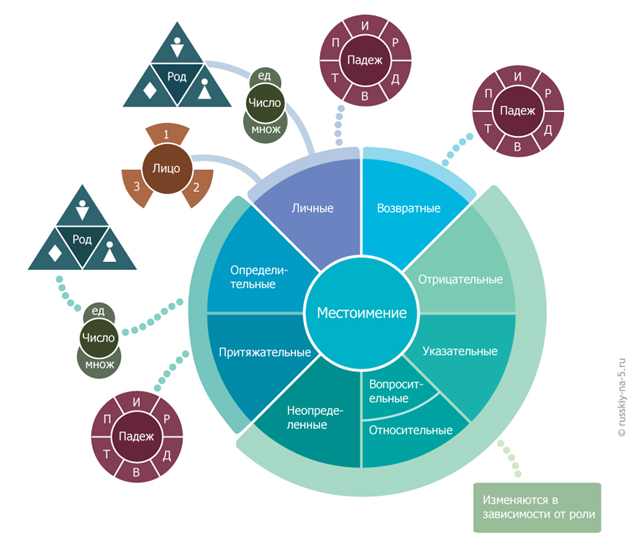 Разряды по значению
1.	Личные: я, ты, он, она, оно, мы, вы, они
2.	Возвратное: себя
3.	Притяжательные: мой, твой, его, её, наш, ваш, их, свой 
4.	Указательные: этот, тот, такой, таков, столько, а также устар.: эдакий (этакий), сей, оный
5.	Определительные: весь, всякий, каждый, любой, другой, иной, самый, сам, а также устар.: всяческий, всяк
6.	Вопросительные: кто, что, какой, каков, который, чей, сколько
7.	Относительные: кто, что, какой, каков, который, чей, сколько
8.	Неопределённые: местоимения, образованные от вопросительно-относительных с помощью приставок не, кое- и  суффиксов -то, -либо, -нибудь: некто, нечто, несколько, кое-кто, кое-что, кто-либо, что-нибудь, какой-то, сколько-нибудь и др. под.
9.	Отрицательные: никто, некого, ничто, нечего, никакой, ничей
1. Местоимения, соотносимые с существительными
•	все личные местоимения,
•	возвратное: себя,
•	вопросительно-относительные: кто, что,
•	неопределённые: некто, нечто, кто-то, что-то и др.,
•	отрицательные: никто, ничто.
Морфологические признаки этих местоимений сходны с морфологическими признаками существительных. У них тоже есть род, число и падеж. А у личных местоимений есть еще неизменяемый  признак лица.
2. Местоимения, соотносимые с прилагательными
все притяжательные местоимения,
указательные: почти все местоимения этого разряда,
все определительные местоимения,
четыре вопросительных и относительных: какой, каков, который, чей,
неопределённые, образованные от какой, который, чей: какой-либо, некоторый и др.
отрицательные: никакой, ничей
Как и прилагательные, местоимения, соотносимые с ними, изменяются по родам, числам и падежам, согласуясь с существительным, к которому они относятся. 
Исключение составляют притяжательные местоимения её, его, употребляемые в ед.ч., и местоимение их, употребляемое во мн.ч.  Это неизменяемые слова.
3. Местоимения, соотносимые с числительными
Это небольшая группа местоимений, к которым относятся слова сколько, столько и их производные: несколько,сколько-нибудь и др.
Как и числительные, эти местоимения изменяются по падежам. Признаков рода и числа они не имеют. Как и числительные, они, находясь в форме И. и В.п. управляют формой существительного:  требуют после себя сущ. в форме Р.п. мн.ч., например: несколько яблок, столько-то килограммов. В остальных падежах они согласуются с существительными в падеже, например: несколькими яблоками, стольким-то килограммам, (о) стольких-то килограммах.